身心障礙者就業服務合理調整指引手冊
發行單位 ：勞動部勞動力發展署
一
認識合理調整
二
三階段 & 四種調整方式
大綱
三
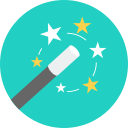 職訓、技檢、就服中的調整
四
專業人員的角色
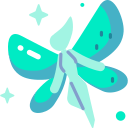 五
文獻與資源
2
一
幫助第一線從業人員理解「合理調整」議題
二
引導第一線從業人員思考「障礙處境」的多樣性與合理調整需求
這份指引的用途
三
引導第一線從業人員思考如何回應合理調整需求
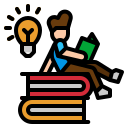 四
提供其他國家的作法作為參考
3
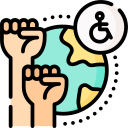 什麼是「合理調整」？
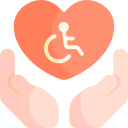 《身心障礙者權利公約施行法》的重要概念。
是各種調整措施的總稱，目的是確保身心障礙者跟其他人一樣，可以同等享有權利及參與的機會 ；前提是不造成主責單位的過度負擔或不當負擔。
▶ 合理調整並不是要改變或降低「考核標準」或「核心職能」。
▶ 調整方法須跟當事人的困難/障礙處境有相關性，且能有效解決其困難。
▶ 調整方法在法律上或實質上須可行，且所付出的成本不過度失衡、不至於對其他人造成負面衝擊。
拒絕身心障礙者的合理調整，等同於針對身心障礙者的歧視。
4
[Speaker Notes: 勞動部依據身心障礙者權益保障法第4章就業權益專章，結合地方政府及民間團體共同推動定額進用制度及各項身心障礙者職業重建服務計畫；及就業服務法第24條致力推動身心障礙者就業，運用多元就業服務管道及就業促進措施協助就業及鼓勵雇主進用。
    依據衛生福利部112年4月發布之110年身心障礙者生活狀況及需求調查報告，與本部108年身心障礙者勞動狀況調查報告相較，身心障礙者就業人數24萬1,461人，增加2萬6,537人；勞參率為22.17%，增加1.47個百分點；失業率為6.2%，下降1.9個百分點，失業人口減少3,061人，顯示身心障礙者勞動狀況逐步改善。]
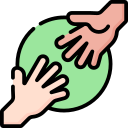 身心障礙處境的多樣性(1)
障礙是來自「當事人」和「所在情境的人/事/物」交互作用的結果。有時只要調整了「情境」，就可以消除當事人的障礙。
身心障礙是一種「處境」
指引中列舉５類常見的身心障礙：肢體障礙、視覺障礙、聽覺/聲音/語言障礙、認知障礙、其他。
某些障礙不容易從外表判斷。
某些障礙是暫時性的、某些是永久性的。
即使沒拿身障手冊(證明),也可能面臨障礙處境
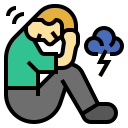 5
[Speaker Notes: 勞動部依據身心障礙者權益保障法第4章就業權益專章，結合地方政府及民間團體共同推動定額進用制度及各項身心障礙者職業重建服務計畫；及就業服務法第24條致力推動身心障礙者就業，運用多元就業服務管道及就業促進措施協助就業及鼓勵雇主進用。
    依據衛生福利部112年4月發布之110年身心障礙者生活狀況及需求調查報告，與本部108年身心障礙者勞動狀況調查報告相較，身心障礙者就業人數24萬1,461人，增加2萬6,537人；勞參率為22.17%，增加1.47個百分點；失業率為6.2%，下降1.9個百分點，失業人口減少3,061人，顯示身心障礙者勞動狀況逐步改善。]
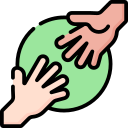 身心障礙處境的多樣性(2)
所在的情境
當事人可能的身心狀況
資訊的取得和理解
 人際溝通與社交
 服務的使用
 設施的使用
 工具的使用
 進出空間或場所
行動或動作控制有困難

 弱視、不易辨識顏色、視野 
  受損、失明

 聽不清楚、無法接收聲音訊息

 講話不清楚、表達困難、不易
  理解語言訊息

 學習困難、閱讀困難、記憶
  困難、人際互動或社交困難、
  情緒適應困難
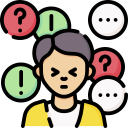 ×
＝
障礙處境
6
[Speaker Notes: 勞動部依據身心障礙者權益保障法第4章就業權益專章，結合地方政府及民間團體共同推動定額進用制度及各項身心障礙者職業重建服務計畫；及就業服務法第24條致力推動身心障礙者就業，運用多元就業服務管道及就業促進措施協助就業及鼓勵雇主進用。
    依據衛生福利部112年4月發布之110年身心障礙者生活狀況及需求調查報告，與本部108年身心障礙者勞動狀況調查報告相較，身心障礙者就業人數24萬1,461人，增加2萬6,537人；勞參率為22.17%，增加1.47個百分點；失業率為6.2%，下降1.9個百分點，失業人口減少3,061人，顯示身心障礙者勞動狀況逐步改善。]
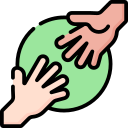 身心障礙處境的多樣性(3)
障礙的處境還可能發生在：資訊的取得和理解、人際溝通、設施的使用、服務的使用等。
不見得只有物理空間有障礙
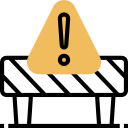 每一個人的狀況和需求都不太一樣
即使是領同樣的診斷和身心障礙證明，因本身條件和所在情境的差異，面臨的障礙情境可能不同。
同樣的調整措施，未必適用於同類型的障礙者。
最好是耐心觀察、友善地詢問當事人、親身體會整個流程、鼓勵參與式設計、主動確認相關需求、定期觀察評估、適時再調整。
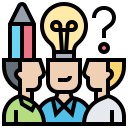 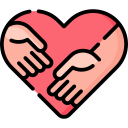 7
[Speaker Notes: 勞動部依據身心障礙者權益保障法第4章就業權益專章，結合地方政府及民間團體共同推動定額進用制度及各項身心障礙者職業重建服務計畫；及就業服務法第24條致力推動身心障礙者就業，運用多元就業服務管道及就業促進措施協助就業及鼓勵雇主進用。
    依據衛生福利部112年4月發布之110年身心障礙者生活狀況及需求調查報告，與本部108年身心障礙者勞動狀況調查報告相較，身心障礙者就業人數24萬1,461人，增加2萬6,537人；勞參率為22.17%，增加1.47個百分點；失業率為6.2%，下降1.9個百分點，失業人口減少3,061人，顯示身心障礙者勞動狀況逐步改善。]
身心障礙當事人應該是主要的發起人
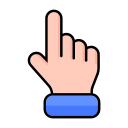 當事人在參加訓練、考試、面試時或就業時，面臨障礙需要被排除，都有權提出合理調整的需求。
誰能提出「合理調整」的申請？
雇主或主辦單位也可以主動提出調整
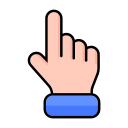 當義務方理解到當事人的困難，也可以試著釐清困難是否跟障礙處境有關、並主動排除障礙。
重要他人可以協助釐清需求
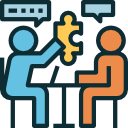 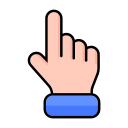 家人/照顧者/就服員/工會等第三方代表，以尊重當事人意願為前提，都可以成為雙方溝通的橋樑。
8
[Speaker Notes: 112年身心障礙者就業促進重要措施辦理情形
(一)持 續 辦 理 業 務，包含四項面向
1、落實定額進用制度
2、推動職業重建服務強化就業準備
3、辦理職業訓練提升就業職能
4、推動身心障礙者就業服務促進適性就業]
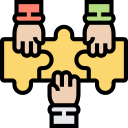 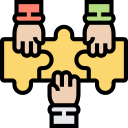 三階段中，雙方都有各自要努力的步驟，
且須盡可能友善傾聽、溝通討論。
合理調整三階段
【第一階段】

定義問題
釐清狀況
義務方（職訓、技檢、就服）
步驟１：
和當事人對話，釐清困難。
權利方（身心障礙者）
步驟１：
表達困難、提出合理調整的需求與建議方法，並要求立即回應。
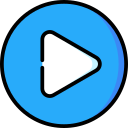 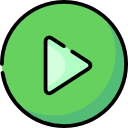 步驟２：
尊重隱私、蒐集必要資訊。
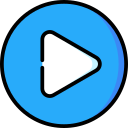 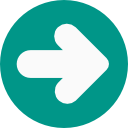 【第二階段】

評估需求
制定對策
步驟３：
主動尋求相關資訊與資源。
步驟２：
善用各種資訊與資源，共同討論調整方法。
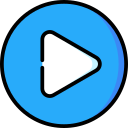 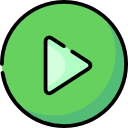 步驟４：
先提供暫時性的替代措施。
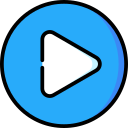 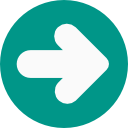 【第三階段】

合理調整
觀察改善
步驟５：
執行合理調整，讓其他關係人（如同事）了解狀況。
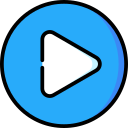 步驟３：
試用合理調整措施、回饋與修正。
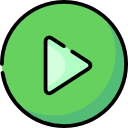 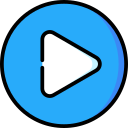 步驟６：
定期紀錄與追蹤調整後成效。
9
[Speaker Notes: 勞動部依據身心障礙者權益保障法第4章就業權益專章，結合地方政府及民間團體共同推動定額進用制度及各項身心障礙者職業重建服務計畫；及就業服務法第24條致力推動身心障礙者就業，運用多元就業服務管道及就業促進措施協助就業及鼓勵雇主進用。
    依據衛生福利部112年4月發布之110年身心障礙者生活狀況及需求調查報告，與本部108年身心障礙者勞動狀況調查報告相較，身心障礙者就業人數24萬1,461人，增加2萬6,537人；勞參率為22.17%，增加1.47個百分點；失業率為6.2%，下降1.9個百分點，失業人口減少3,061人，顯示身心障礙者勞動狀況逐步改善。]
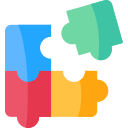 合理調整四種方式
很多時候，身心障礙者面臨的障礙處境來自於環境和社會，只要調整外在環境或提供支持，讓他們獲得相等的機會參與就業或考訓，他們就可以充分發揮實力。
１、調整設施設備
２、調整職務內容
３、開放／提供人力資源
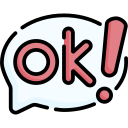 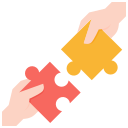 ４、改善制度規範
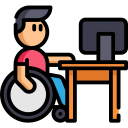 10
[Speaker Notes: 勞動部依據身心障礙者權益保障法第4章就業權益專章，結合地方政府及民間團體共同推動定額進用制度及各項身心障礙者職業重建服務計畫；及就業服務法第24條致力推動身心障礙者就業，運用多元就業服務管道及就業促進措施協助就業及鼓勵雇主進用。
    依據衛生福利部112年4月發布之110年身心障礙者生活狀況及需求調查報告，與本部108年身心障礙者勞動狀況調查報告相較，身心障礙者就業人數24萬1,461人，增加2萬6,537人；勞參率為22.17%，增加1.47個百分點；失業率為6.2%，下降1.9個百分點，失業人口減少3,061人，顯示身心障礙者勞動狀況逐步改善。]
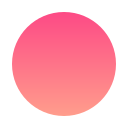 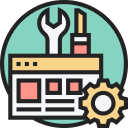 職業訓練中的「合理調整」(1)
職訓單位有責任創造友善的學習環境，目的是確保身心障礙當事人和所有人一樣，享有同等的參與和學習機會。例如：
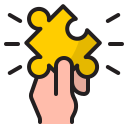 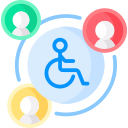 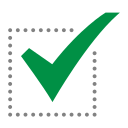 課程開始前就提供教材、講義，必要時轉換成當
事人可讀取的版本。
助聽器搭配座位調整。
在訓練場裝設警示燈、為學員配置震動式呼叫器。
私下邀請合適的學員關照與協助當事人。
創造安心的氛圍與環境，鼓勵當事人分享他們的挑戰或困難。
確保訓練環境、空間配置無障礙。
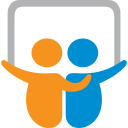 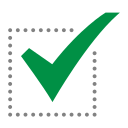 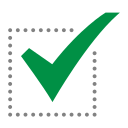 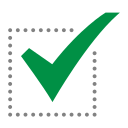 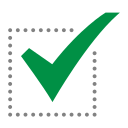 [Speaker Notes: 勞動部依據身心障礙者權益保障法第4章就業權益專章，結合地方政府及民間團體共同推動定額進用制度及各項身心障礙者職業重建服務計畫；及就業服務法第24條致力推動身心障礙者就業，運用多元就業服務管道及就業促進措施協助就業及鼓勵雇主進用。
    依據衛生福利部112年4月發布之110年身心障礙者生活狀況及需求調查報告，與本部108年身心障礙者勞動狀況調查報告相較，身心障礙者就業人數24萬1,461人，增加2萬6,537人；勞參率為22.17%，增加1.47個百分點；失業率為6.2%，下降1.9個百分點，失業人口減少3,061人，顯示身心障礙者勞動狀況逐步改善。]
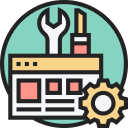 職業訓練中的「合理調整」(2)
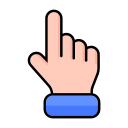 透過「錄訓評估」，有助於職訓單位了解學員的障礙處境、討論錄訓後能提供哪些協助，並判斷錄訓當天是否就有立即需求。（是否揭露自身障礙診斷與細節，屬於學員自己的選擇）

錄訓後約２週內，透過初期觀察、晤談，深入認識當事人的狀態，並確認是否需要針對訓練內容、形式、環境、評核、未來結訓後的相關輔導進行合理調整。
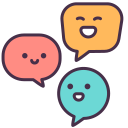 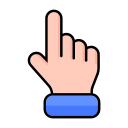 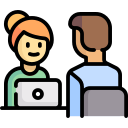 12
[Speaker Notes: 勞動部依據身心障礙者權益保障法第4章就業權益專章，結合地方政府及民間團體共同推動定額進用制度及各項身心障礙者職業重建服務計畫；及就業服務法第24條致力推動身心障礙者就業，運用多元就業服務管道及就業促進措施協助就業及鼓勵雇主進用。
    依據衛生福利部112年4月發布之110年身心障礙者生活狀況及需求調查報告，與本部108年身心障礙者勞動狀況調查報告相較，身心障礙者就業人數24萬1,461人，增加2萬6,537人；勞參率為22.17%，增加1.47個百分點；失業率為6.2%，下降1.9個百分點，失業人口減少3,061人，顯示身心障礙者勞動狀況逐步改善。]
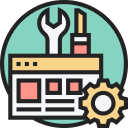 職業訓練中的「合理調整」(3)
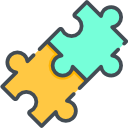 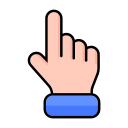 考慮學員是否需要合理調整的思考面向：
　 在上課時是否能自由移動並進行課程所需的動作？
　 能否在課程中長時間久坐？
　 在「聽、說、讀、寫」方面是否有特殊需求？
　 學員如何與職訓師及其他學員溝通、討論想法？
　 學員如何在課堂中保持專注、跟上進度、用什麼方法記憶所學及通過考核？
　 學員如何處理訓練中可能產生的壓力或挫折？
　職訓單位提供合理調整的程序原則：
　 釐清問題、評估課程是否適合當事人
　 立即調整、積極協助
　 給予充分的資訊和選擇權
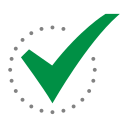 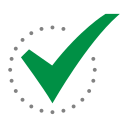 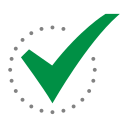 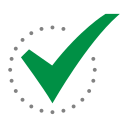 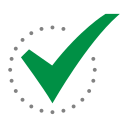 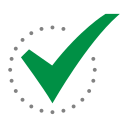 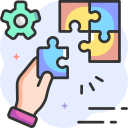 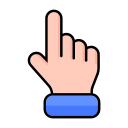 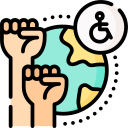 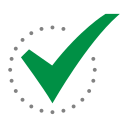 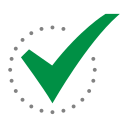 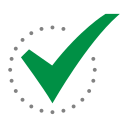 13
[Speaker Notes: 勞動部依據身心障礙者權益保障法第4章就業權益專章，結合地方政府及民間團體共同推動定額進用制度及各項身心障礙者職業重建服務計畫；及就業服務法第24條致力推動身心障礙者就業，運用多元就業服務管道及就業促進措施協助就業及鼓勵雇主進用。
    依據衛生福利部112年4月發布之110年身心障礙者生活狀況及需求調查報告，與本部108年身心障礙者勞動狀況調查報告相較，身心障礙者就業人數24萬1,461人，增加2萬6,537人；勞參率為22.17%，增加1.47個百分點；失業率為6.2%，下降1.9個百分點，失業人口減少3,061人，顯示身心障礙者勞動狀況逐步改善。]
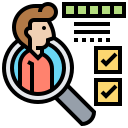 技能檢定中的「合理調整」(1)
考試是為了確保結果能準確反映出個人能力和水準，以及要衡量的技能。因此技能檢定中的合理調整，目的是確保身心障礙當事人能在一般標準化的考試中展現他們真實的能力。例如：
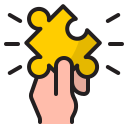 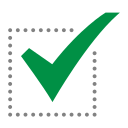 允許考生自備熟悉的輔具，如擴視機、放大鏡等。
安排適合的考場、協助申請輔具、讓考生提早安排輔具測試。
為視障考生提供語音報讀軟體或報讀服務。
為手部不方便的考生提供固定紙張的器具、專用鍵盤或滑鼠。
為聽障考生申請熟悉手語或口語溝通的人員擔任監場及服務工作。
放大版的考卷試題和答案卡。
延長學、術科考試時間。
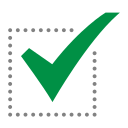 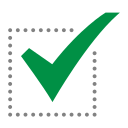 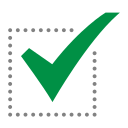 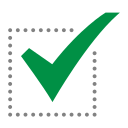 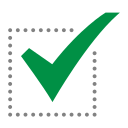 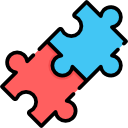 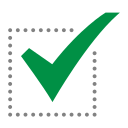 [Speaker Notes: 勞動部依據身心障礙者權益保障法第4章就業權益專章，結合地方政府及民間團體共同推動定額進用制度及各項身心障礙者職業重建服務計畫；及就業服務法第24條致力推動身心障礙者就業，運用多元就業服務管道及就業促進措施協助就業及鼓勵雇主進用。
    依據衛生福利部112年4月發布之110年身心障礙者生活狀況及需求調查報告，與本部108年身心障礙者勞動狀況調查報告相較，身心障礙者就業人數24萬1,461人，增加2萬6,537人；勞參率為22.17%，增加1.47個百分點；失業率為6.2%，下降1.9個百分點，失業人口減少3,061人，顯示身心障礙者勞動狀況逐步改善。]
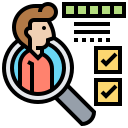 技能檢定中的「合理調整」(2)
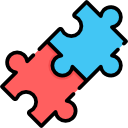 從類型來看合理調整的方式
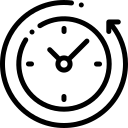 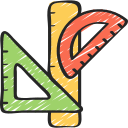 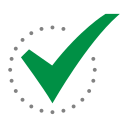 為視障者提供點字、文字轉語音軟體，
或為需要在考試時阻擋噪音和干擾的考生提供耳塞。
提供量尺，有助於考生理解考題中的圖表。
使用文字轉語音軟體、螢幕報讀軟體技術的考生，
可同時延長考試時間，並提供獨立的考試空間。
輔具
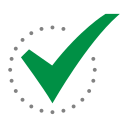 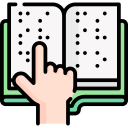 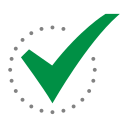 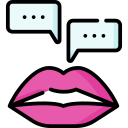 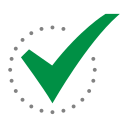 為聽語障者提供手語翻譯員。
為視障者或學習障礙者提供抄寫員或報讀員。
需要「人力協助」的考生，考試時間可同時延長，並提供獨立考試空間。
人力協助
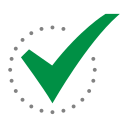 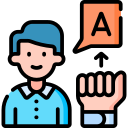 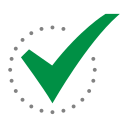 [Speaker Notes: 勞動部依據身心障礙者權益保障法第4章就業權益專章，結合地方政府及民間團體共同推動定額進用制度及各項身心障礙者職業重建服務計畫；及就業服務法第24條致力推動身心障礙者就業，運用多元就業服務管道及就業促進措施協助就業及鼓勵雇主進用。
    依據衛生福利部112年4月發布之110年身心障礙者生活狀況及需求調查報告，與本部108年身心障礙者勞動狀況調查報告相較，身心障礙者就業人數24萬1,461人，增加2萬6,537人；勞參率為22.17%，增加1.47個百分點；失業率為6.2%，下降1.9個百分點，失業人口減少3,061人，顯示身心障礙者勞動狀況逐步改善。]
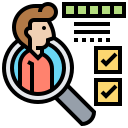 技能檢定中的「合理調整」(2)
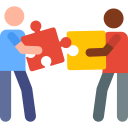 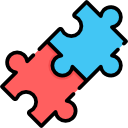 從類型來看合理調整的方式
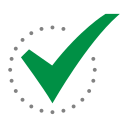 為閱讀／學習障礙考生延長考試時間。
提供考生個人座位或獨立的考試空間，避免被其他人分散注意力。
為肢障者提供無障礙／可及性空間／動線，確保輪椅可順利通行。
為視障者提供放大字體或電子檔、點字等試卷。
為閱讀障礙者提供藍色的試卷紙張（協助鎮靜心情）。
考試內容
呈現方式/
時間/空間
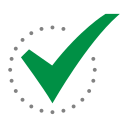 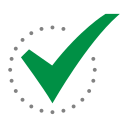 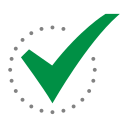 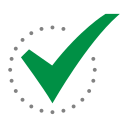 允許生病的考生（如糖尿病患者）攜帶藥物或服用藥物。
考場人員為視障者提供場地口述導覽、說明大致的空間配置。
將筆試改為口頭報告、錄音答題、遠距通話等。
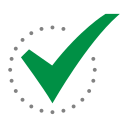 其他
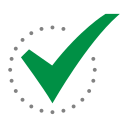 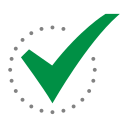 [Speaker Notes: 勞動部依據身心障礙者權益保障法第4章就業權益專章，結合地方政府及民間團體共同推動定額進用制度及各項身心障礙者職業重建服務計畫；及就業服務法第24條致力推動身心障礙者就業，運用多元就業服務管道及就業促進措施協助就業及鼓勵雇主進用。
    依據衛生福利部112年4月發布之110年身心障礙者生活狀況及需求調查報告，與本部108年身心障礙者勞動狀況調查報告相較，身心障礙者就業人數24萬1,461人，增加2萬6,537人；勞參率為22.17%，增加1.47個百分點；失業率為6.2%，下降1.9個百分點，失業人口減少3,061人，顯示身心障礙者勞動狀況逐步改善。]
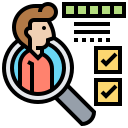 技能檢定中的「合理調整」(4)
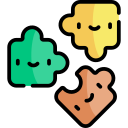 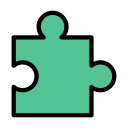 從報名階段就設計便利的申請方式
　線上報名網頁須符合無障礙規範
　能在報名時勾選需要的調整項目、並提供簡答欄位供其說明

　簡化證明方式
　障礙證明或醫療診斷未必能反映出調整的需求，且涉及個人隱私，應避免　
　強迫申請者提出診斷證明(可以由醫師、專業人員註明當事人的需求，而
　揭露診斷名稱非屬必要。)
　盡可能簡化證明和申請流程、改善評估機制，通盤檢視所有證明的必要性
　（所要求的證明文件是否真的和報考項目或調整請求相關）
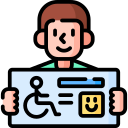 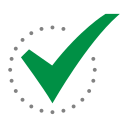 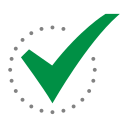 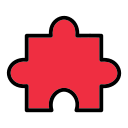 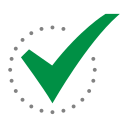 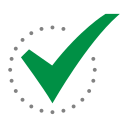 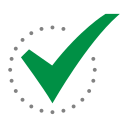 [Speaker Notes: 勞動部依據身心障礙者權益保障法第4章就業權益專章，結合地方政府及民間團體共同推動定額進用制度及各項身心障礙者職業重建服務計畫；及就業服務法第24條致力推動身心障礙者就業，運用多元就業服務管道及就業促進措施協助就業及鼓勵雇主進用。
    依據衛生福利部112年4月發布之110年身心障礙者生活狀況及需求調查報告，與本部108年身心障礙者勞動狀況調查報告相較，身心障礙者就業人數24萬1,461人，增加2萬6,537人；勞參率為22.17%，增加1.47個百分點；失業率為6.2%，下降1.9個百分點，失業人口減少3,061人，顯示身心障礙者勞動狀況逐步改善。]
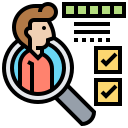 技能檢定中的「合理調整」-公平性的爭議
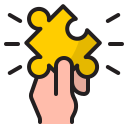 只在程序上「對每個人都一樣」，並不是真正的平等。真正的公平是「去除程序上的障礙」，讓每個人都能順利受測。

身心障礙者的能力，本來就必須結合輔具或輔助措施才能發揮。

可針對易引發爭議的調整方式訂定相關規範和限制，例如：

 以統一的手語影片取代手語翻譯員現場翻譯標準化測驗題目。
 人力協助者在９０天內不得多次協助相同內容的考試、最多只能協助２次。
 人力協助者不可額外提供引導性的訊息、解釋或定義，也不可給考生勸告、
 建議或提供個人意見。
 考生若有問題須向主考官提出，人力協助者只能協助翻譯，不能主導提問。
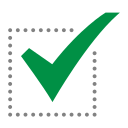 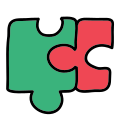 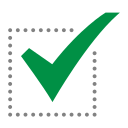 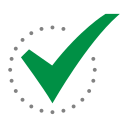 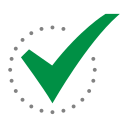 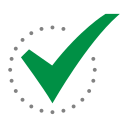 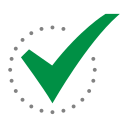 [Speaker Notes: 勞動部依據身心障礙者權益保障法第4章就業權益專章，結合地方政府及民間團體共同推動定額進用制度及各項身心障礙者職業重建服務計畫；及就業服務法第24條致力推動身心障礙者就業，運用多元就業服務管道及就業促進措施協助就業及鼓勵雇主進用。
    依據衛生福利部112年4月發布之110年身心障礙者生活狀況及需求調查報告，與本部108年身心障礙者勞動狀況調查報告相較，身心障礙者就業人數24萬1,461人，增加2萬6,537人；勞參率為22.17%，增加1.47個百分點；失業率為6.2%，下降1.9個百分點，失業人口減少3,061人，顯示身心障礙者勞動狀況逐步改善。]
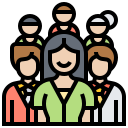 就業服務中的「合理調整」(1)
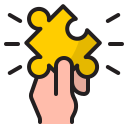 從招聘流程或面試時就提供合理調整，是為了讓身心障礙求職者和其他人一樣擁有同等的競爭機會。
　求職者只要符合徵才方開出的招募條件，就有權利參加面試；
　雇主若因求職者的身心障礙處境而拒絕面試，即構成就業歧視。
　專業人員可以向身心障礙求職者說明他有權提出哪些合理調整，
　但最終仍以當事人意願為主。
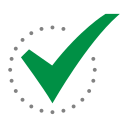 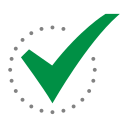 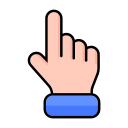 雇主最好先區分、定義出每個職位的「核心職能」、「非核心職能」和「加分項目」。
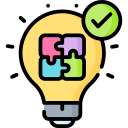 「核心職能」是該職位必備的基本能力，也是衡量員工適任與否的主要標準。
[Speaker Notes: 勞動部依據身心障礙者權益保障法第4章就業權益專章，結合地方政府及民間團體共同推動定額進用制度及各項身心障礙者職業重建服務計畫；及就業服務法第24條致力推動身心障礙者就業，運用多元就業服務管道及就業促進措施協助就業及鼓勵雇主進用。
    依據衛生福利部112年4月發布之110年身心障礙者生活狀況及需求調查報告，與本部108年身心障礙者勞動狀況調查報告相較，身心障礙者就業人數24萬1,461人，增加2萬6,537人；勞參率為22.17%，增加1.47個百分點；失業率為6.2%，下降1.9個百分點，失業人口減少3,061人，顯示身心障礙者勞動狀況逐步改善。]
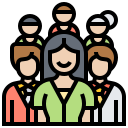 就業服務中的「合理調整」(2)
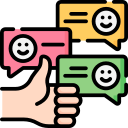 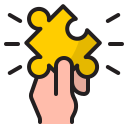 錄取後、就職前的合理調整
　如果雇主已經有積極的僱用意願，身心障礙者在此階段就可申請合理調整；
　專業人員也可以協助雙方設想日後可能需要的調整並提供諮詢。
　工作開始後，需要滾動式調整
　通常工作一段時間（如1-2週、1-2個月）後才能釐清需求、啟動合理調整。
　身心障礙者經合理調整後，須能執行「核心職能」，否則雇主可以拒絕
　提供該項合理調整，並在明確說明原因後嘗試其他替代方案。
　即使業務執行能力無礙，職場的人際溝通壓力仍有可能影響工作表現，雇主 
    需要定期評估、討論以釐清問題，進行滾動式調整，以促進其長期留任。
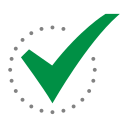 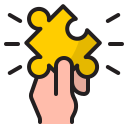 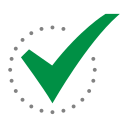 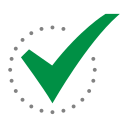 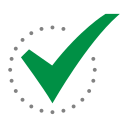 [Speaker Notes: 勞動部依據身心障礙者權益保障法第4章就業權益專章，結合地方政府及民間團體共同推動定額進用制度及各項身心障礙者職業重建服務計畫；及就業服務法第24條致力推動身心障礙者就業，運用多元就業服務管道及就業促進措施協助就業及鼓勵雇主進用。
    依據衛生福利部112年4月發布之110年身心障礙者生活狀況及需求調查報告，與本部108年身心障礙者勞動狀況調查報告相較，身心障礙者就業人數24萬1,461人，增加2萬6,537人；勞參率為22.17%，增加1.47個百分點；失業率為6.2%，下降1.9個百分點，失業人口減少3,061人，顯示身心障礙者勞動狀況逐步改善。]
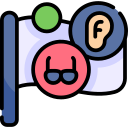 面對身心障礙者，專業人員可以做的事(1)
秉持友善的態度，選擇當事人習慣的溝通方式或溝通上的調整。
10個與障礙者互動的小提醒(詳見手冊p76-78)。
注意往來溝通的禮儀
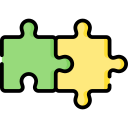 提醒當事人所擁有的權利，協助說明申請流程、準備申請文件、提醒發生爭議時的申訴或救濟管道、鼓勵當事人和專業人員討論諮詢。
是否提出申請、是否要揭露，仍須尊重本人意願。
賦權身心障礙者
協助對焦個人
期待與市場現況
透過討論，協助當事人認識外界期待和產業狀況，或協助他們辨識各種職場情境和正確理解人際關係。
[Speaker Notes: 勞動部依據身心障礙者權益保障法第4章就業權益專章，結合地方政府及民間團體共同推動定額進用制度及各項身心障礙者職業重建服務計畫；及就業服務法第24條致力推動身心障礙者就業，運用多元就業服務管道及就業促進措施協助就業及鼓勵雇主進用。
    依據衛生福利部112年4月發布之110年身心障礙者生活狀況及需求調查報告，與本部108年身心障礙者勞動狀況調查報告相較，身心障礙者就業人數24萬1,461人，增加2萬6,537人；勞參率為22.17%，增加1.47個百分點；失業率為6.2%，下降1.9個百分點，失業人口減少3,061人，顯示身心障礙者勞動狀況逐步改善。]
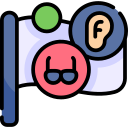 面對身障者，專業人員可以做的事(2)
開發／媒合
彈性多元的工作
透過經驗累積和市場觀察，為身心障礙者連結更多彈性、多元的工作樣態選項。
協助身心障礙者建立自己的交流社群，或鼓勵雇主設置員工支持相關方案。
每一種障礙處境都需要社群網絡/同儕支持，以獲得充足的資訊及情感支持，如此即使在專業協助退場後，當事人也能獲得連續性的支持，進而促進久任。
鼓勵當事人建立社群網絡或同儕支持
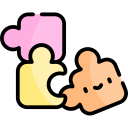 [Speaker Notes: 勞動部依據身心障礙者權益保障法第4章就業權益專章，結合地方政府及民間團體共同推動定額進用制度及各項身心障礙者職業重建服務計畫；及就業服務法第24條致力推動身心障礙者就業，運用多元就業服務管道及就業促進措施協助就業及鼓勵雇主進用。
    依據衛生福利部112年4月發布之110年身心障礙者生活狀況及需求調查報告，與本部108年身心障礙者勞動狀況調查報告相較，身心障礙者就業人數24萬1,461人，增加2萬6,537人；勞參率為22.17%，增加1.47個百分點；失業率為6.2%，下降1.9個百分點，失業人口減少3,061人，顯示身心障礙者勞動狀況逐步改善。]
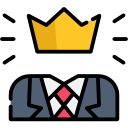 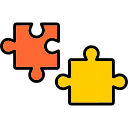 面對雇主，專業人員可以做的事
協助雇主認識合理調整的概念、程序和義務，同時保護員工隱私。
說服雇主，提升職場的多元共融能提升企業績效和競爭力、回應高速變動的勞動市場，落實ESG的企業社會責任。
讓雇主了解雙方的權利義務和責任
提供雇主
指引、方法、案例和資源
提供所在縣市可申請的資源、鼓勵雇主參加雇主座談會、透過實際接觸認識及尊重身心障礙者。
收集、分享國內的合理調整案例，供雇主參考。
提供「預防」和「解決」爭議的建議，對障礙員工提供教育訓練和指引手冊協助適應職場；對所有員工進行教育訓練；發展一套內部政策、程序，確保每個員工都清楚理解。
提醒雇主有防範歧視和霸凌的義務，必須積極面對及處理。
協助雇主
排除困難
[Speaker Notes: 勞動部依據身心障礙者權益保障法第4章就業權益專章，結合地方政府及民間團體共同推動定額進用制度及各項身心障礙者職業重建服務計畫；及就業服務法第24條致力推動身心障礙者就業，運用多元就業服務管道及就業促進措施協助就業及鼓勵雇主進用。
    依據衛生福利部112年4月發布之110年身心障礙者生活狀況及需求調查報告，與本部108年身心障礙者勞動狀況調查報告相較，身心障礙者就業人數24萬1,461人，增加2萬6,537人；勞參率為22.17%，增加1.47個百分點；失業率為6.2%，下降1.9個百分點，失業人口減少3,061人，顯示身心障礙者勞動狀況逐步改善。]
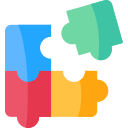 各方角色定位
專業第三方
權利方
義務方
政府
24
[Speaker Notes: 本部致力依循身心障礙者權利公約，推動身心障礙者就業並落實定額進用制度，持續宣導及倡議合理調整，促進職場融合，促進障礙者穩定就業，並依障礙者不同需求與特性，推動試辦計畫，精進就業服務，提供障礙者平等參與機會，於職場發揮所長，確保就業權益。]
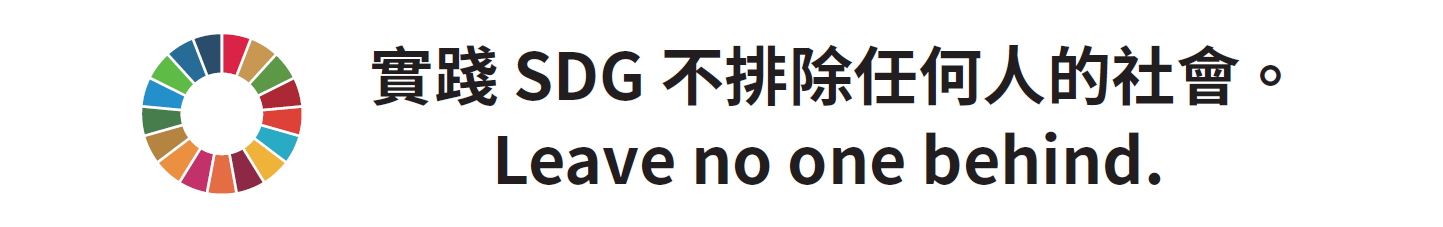